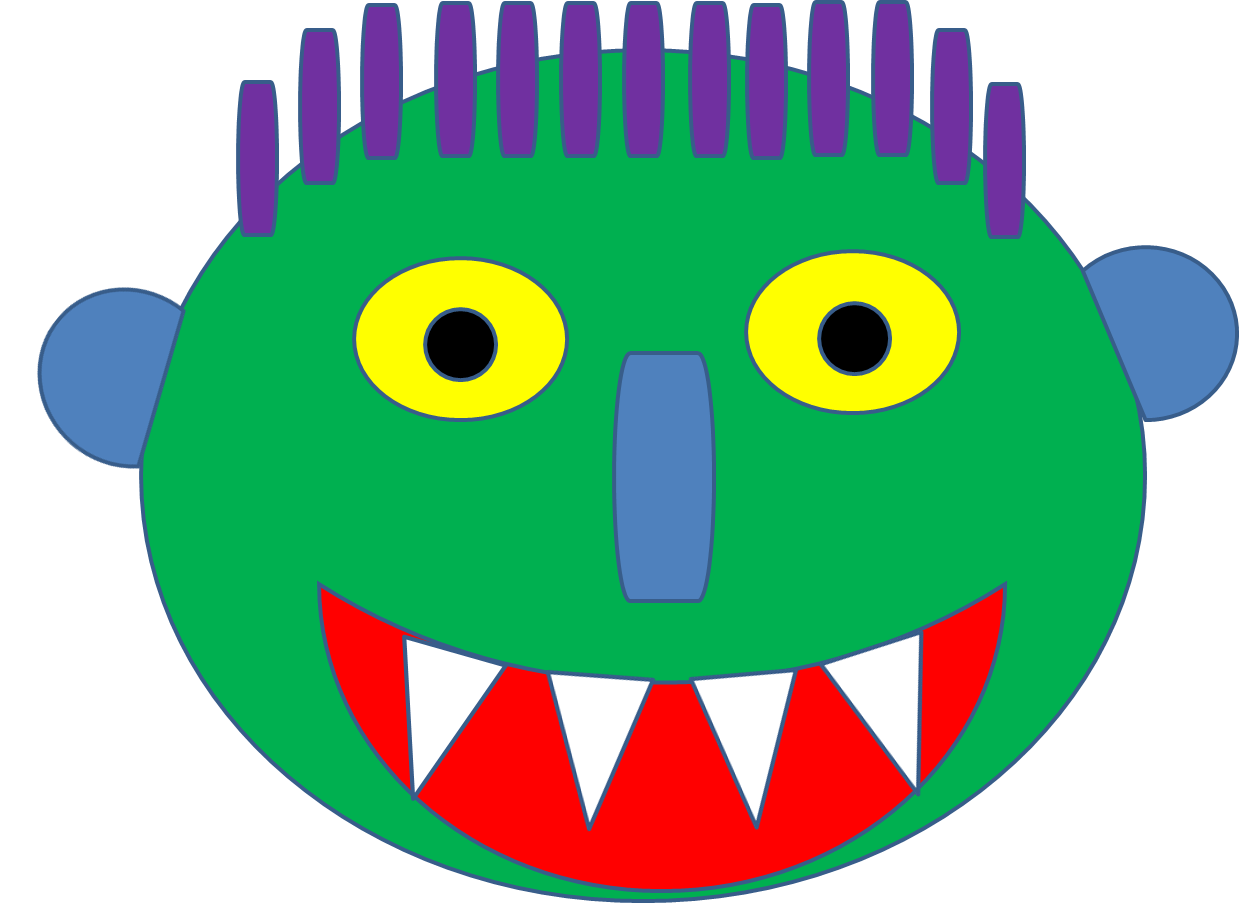 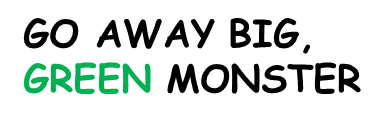 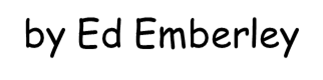 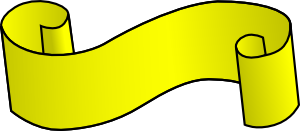 Let’s remember the body parts
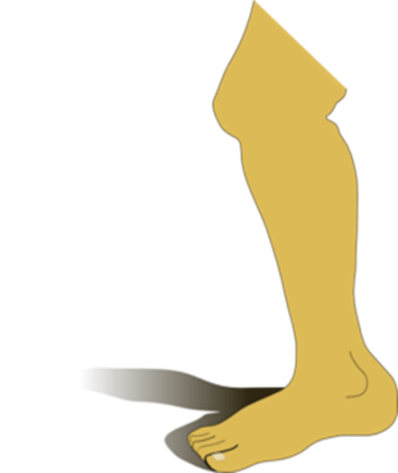 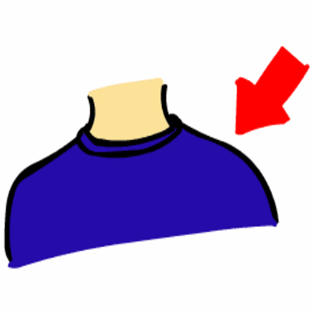 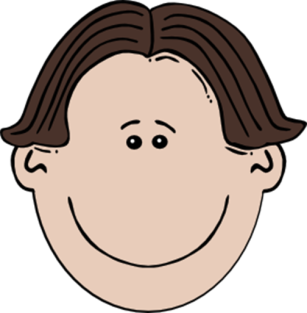 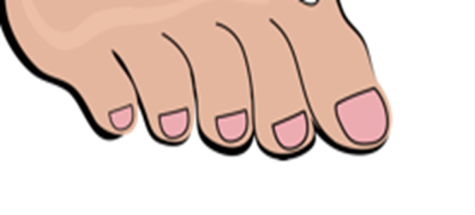 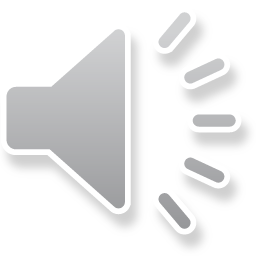 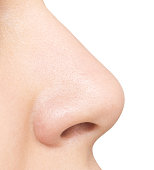 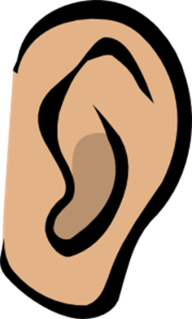 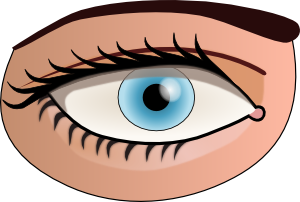 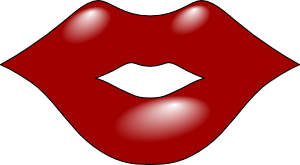 Listen point and say
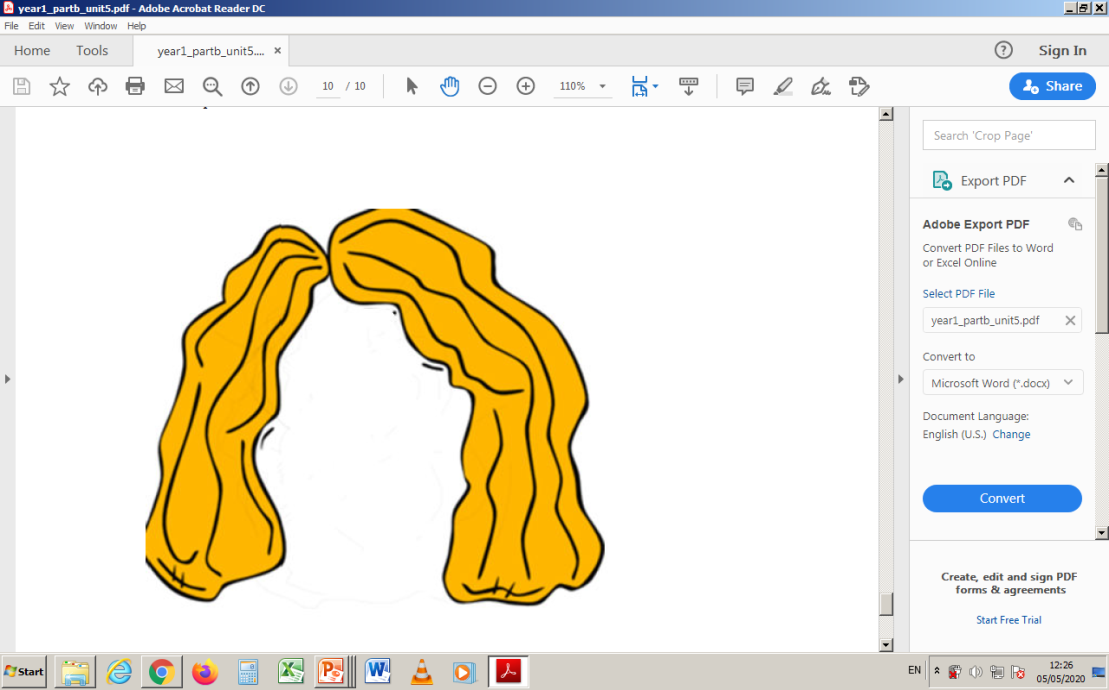 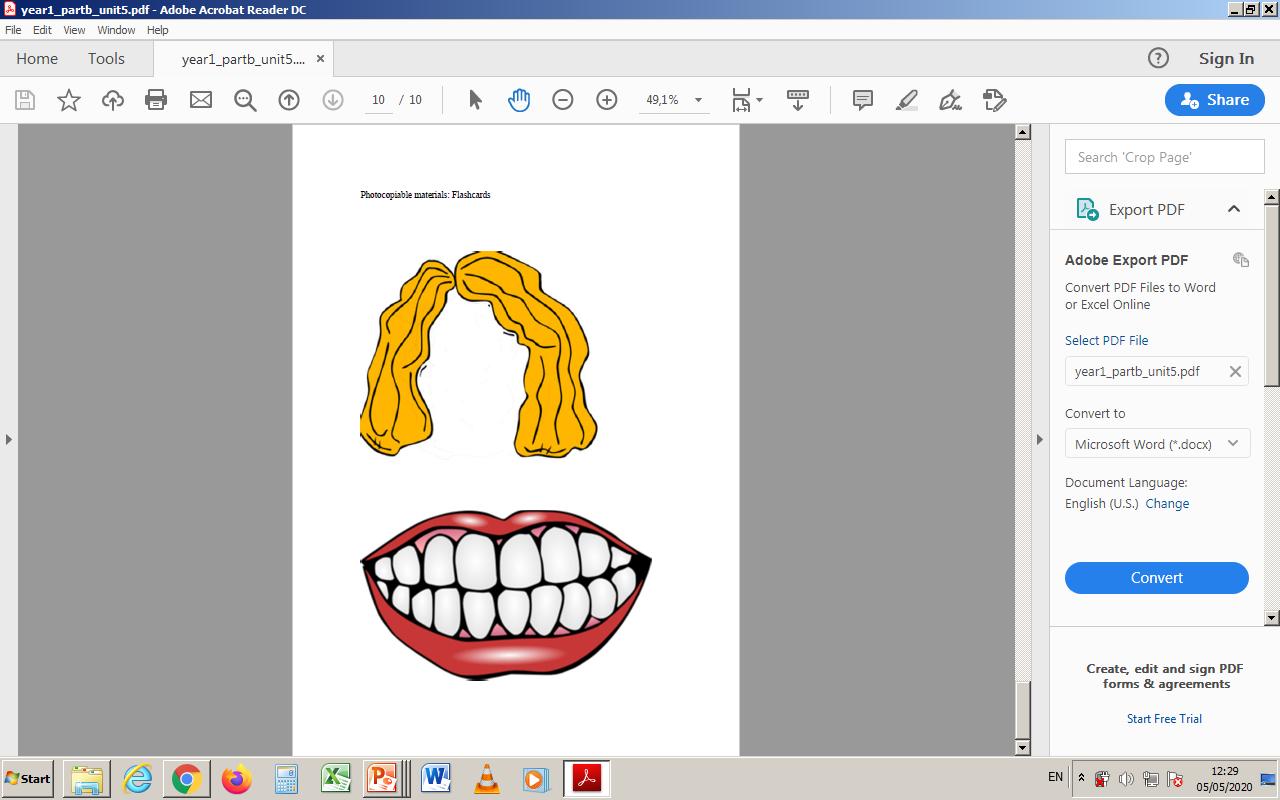 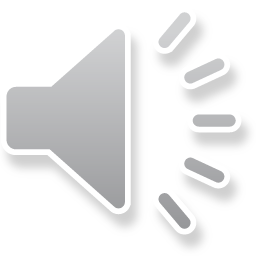 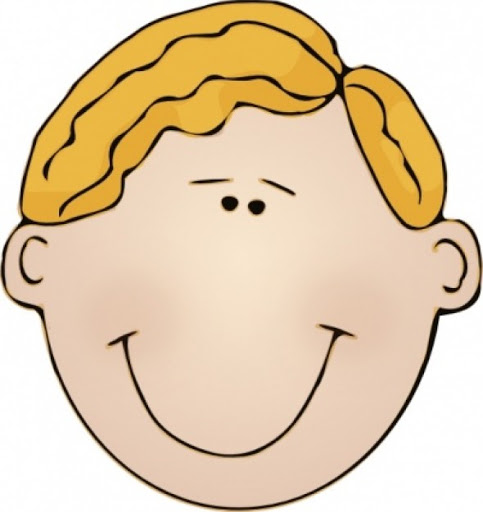 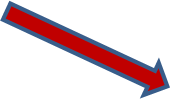 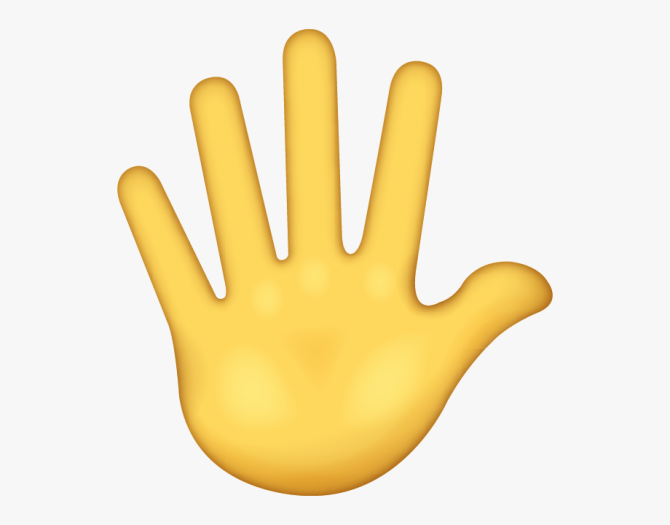 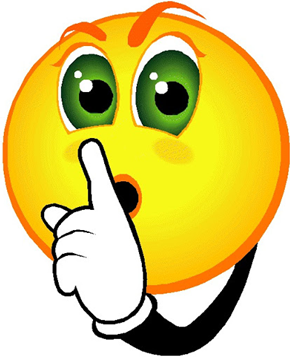 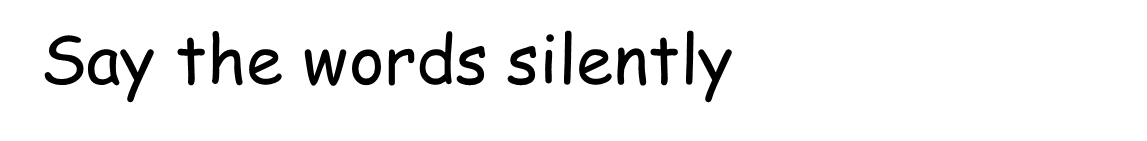 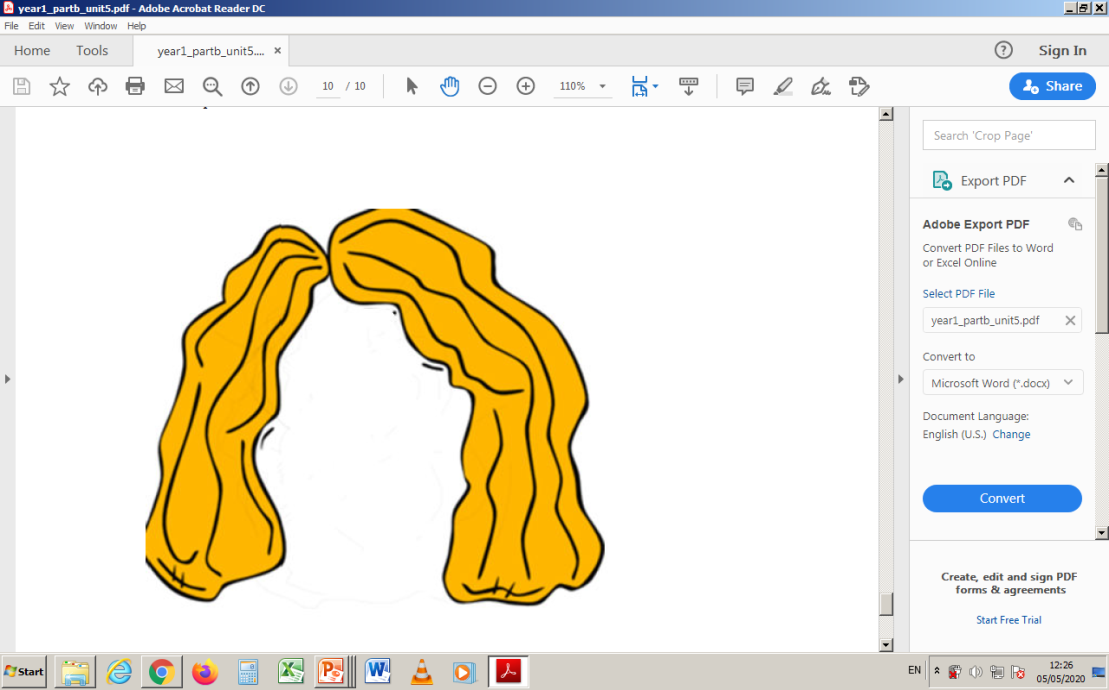 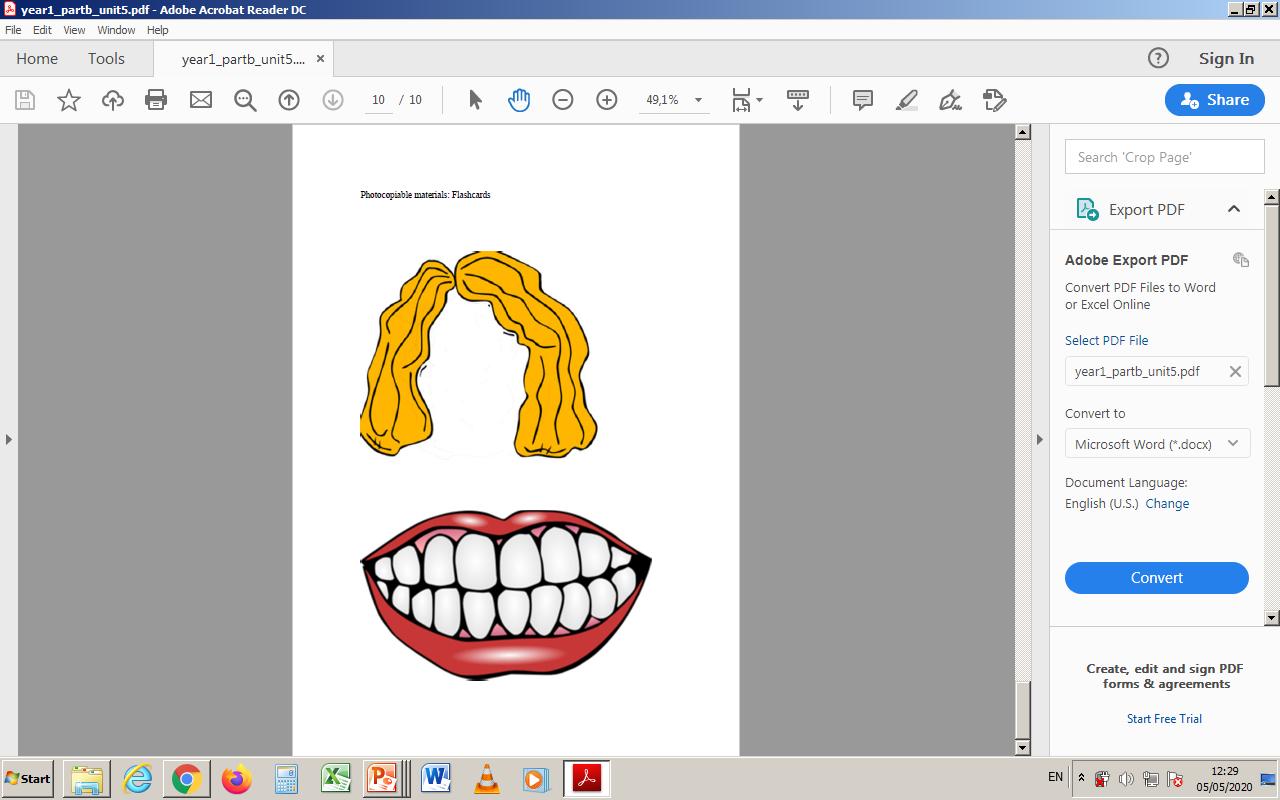 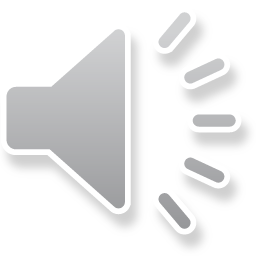 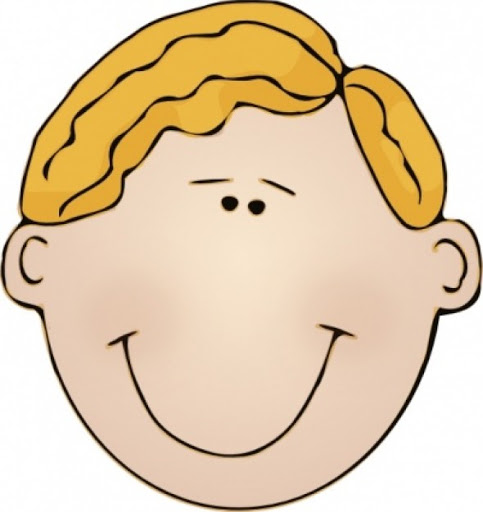 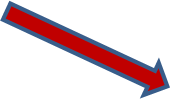 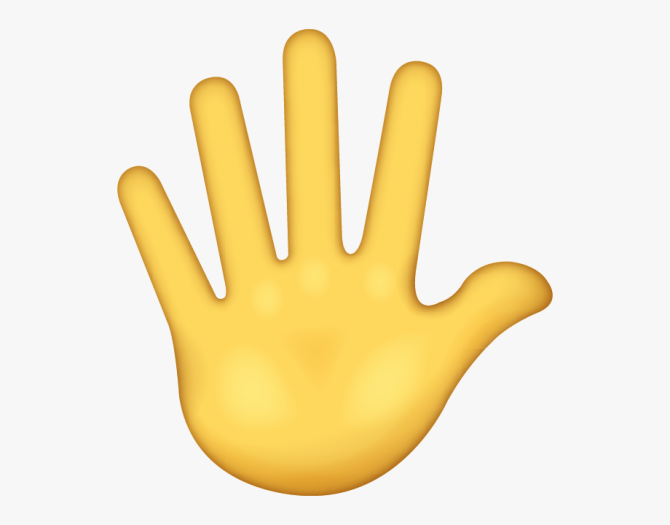 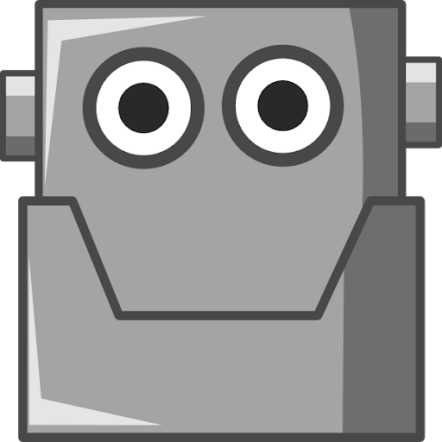 Say the words like a robot!
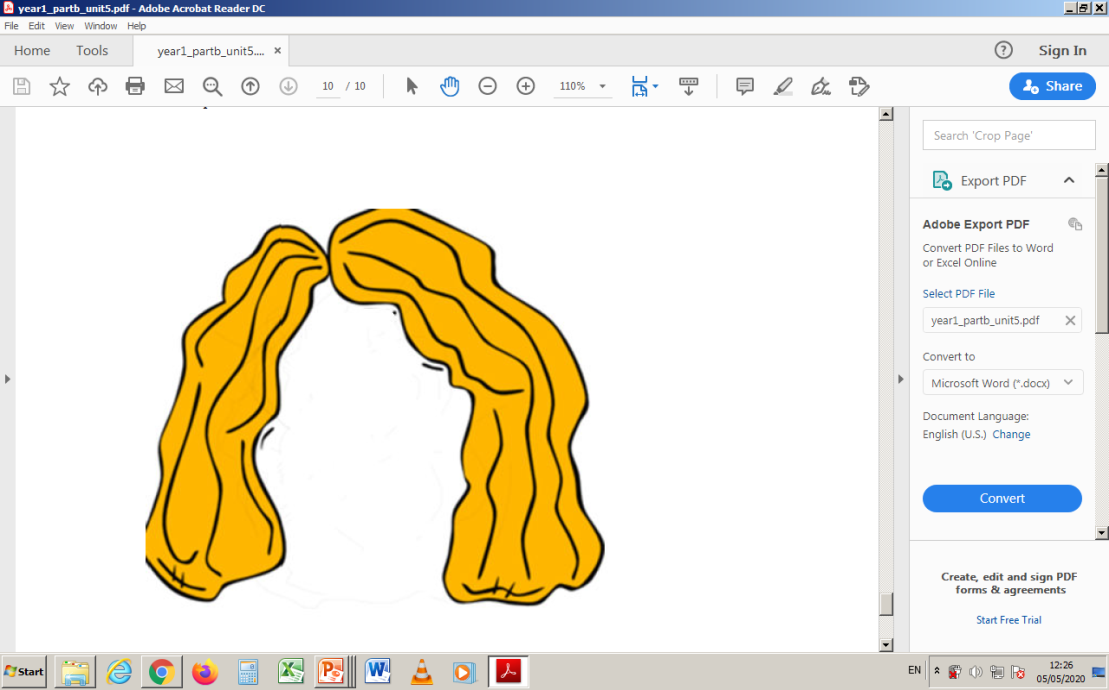 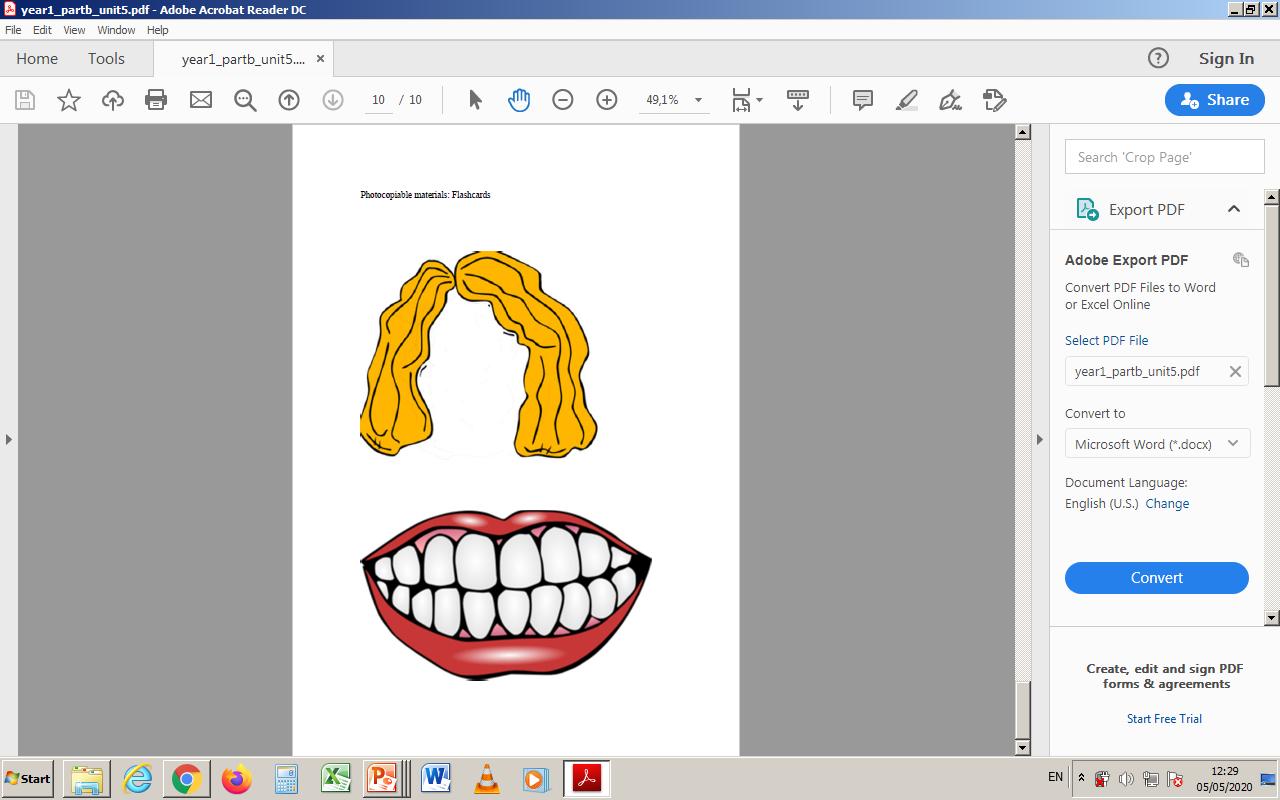 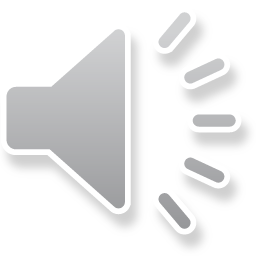 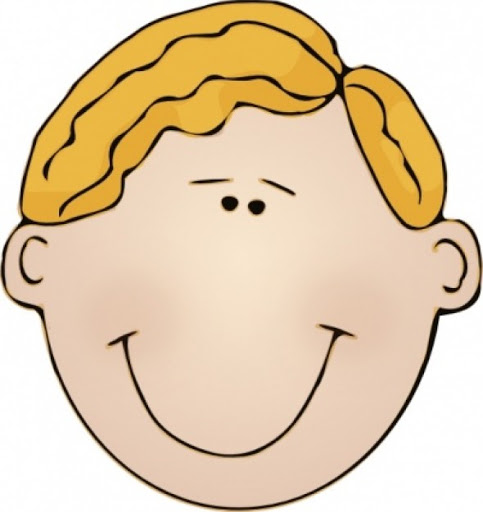 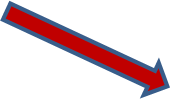 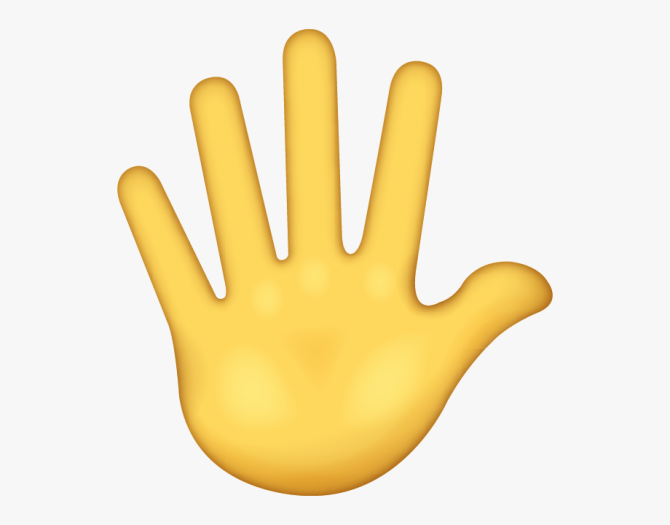 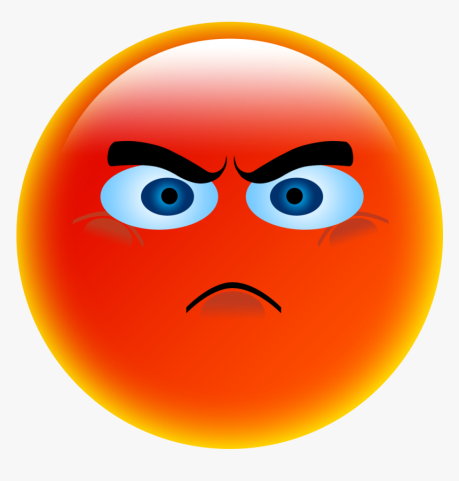 Say the words angrily!
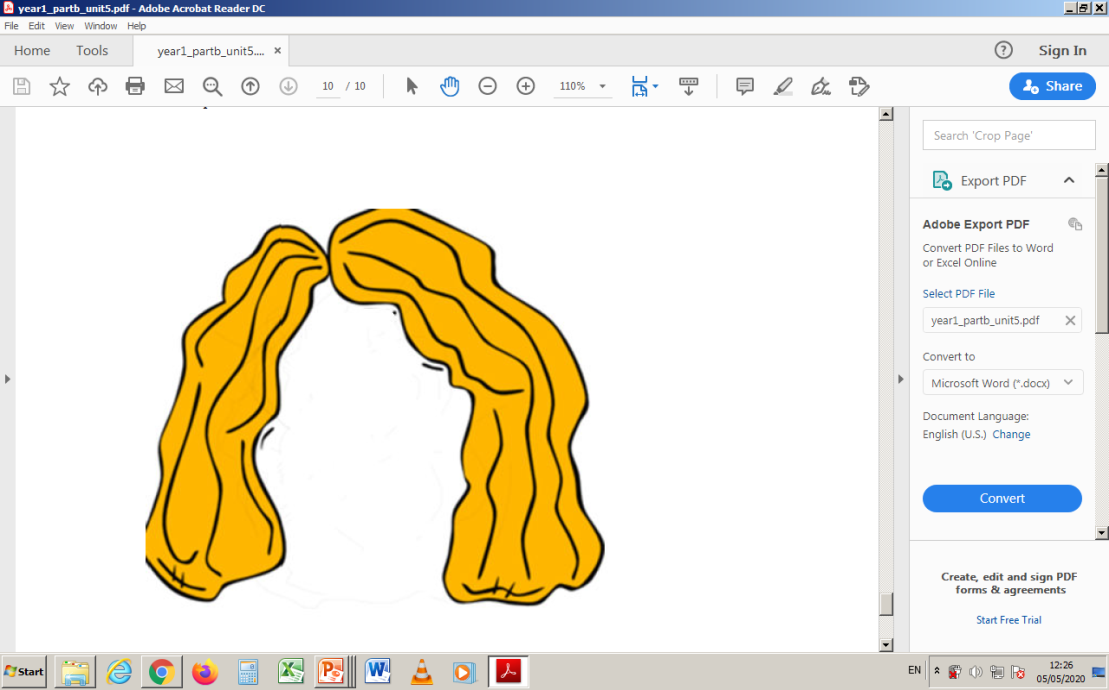 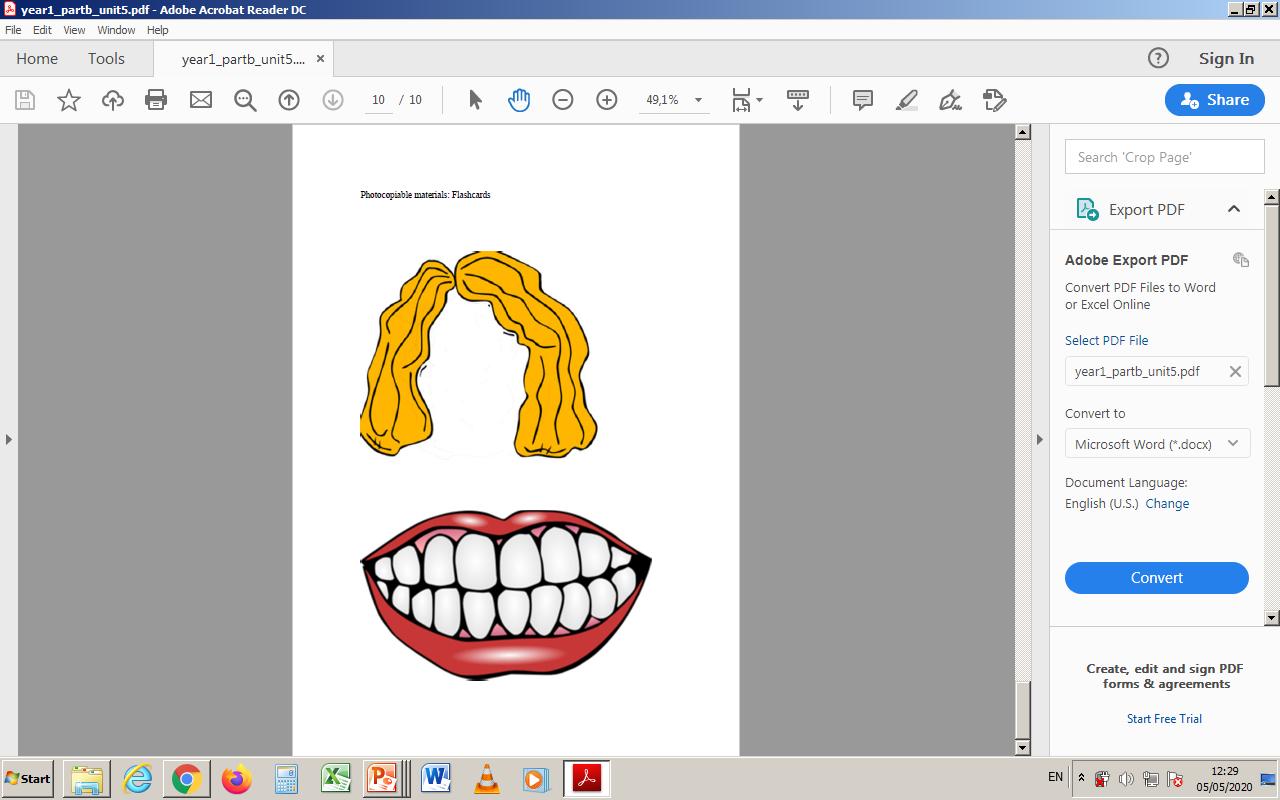 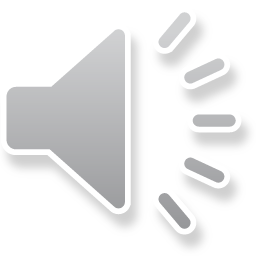 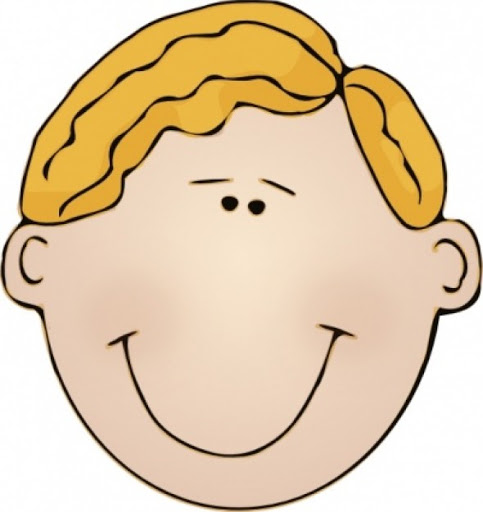 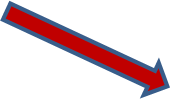 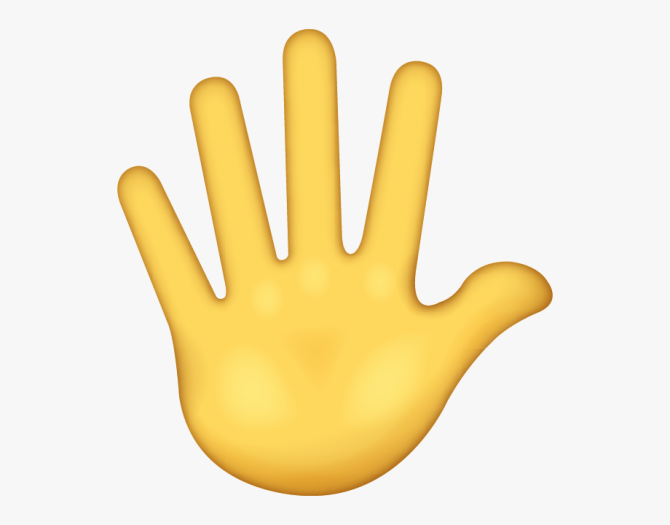 Let’s play…
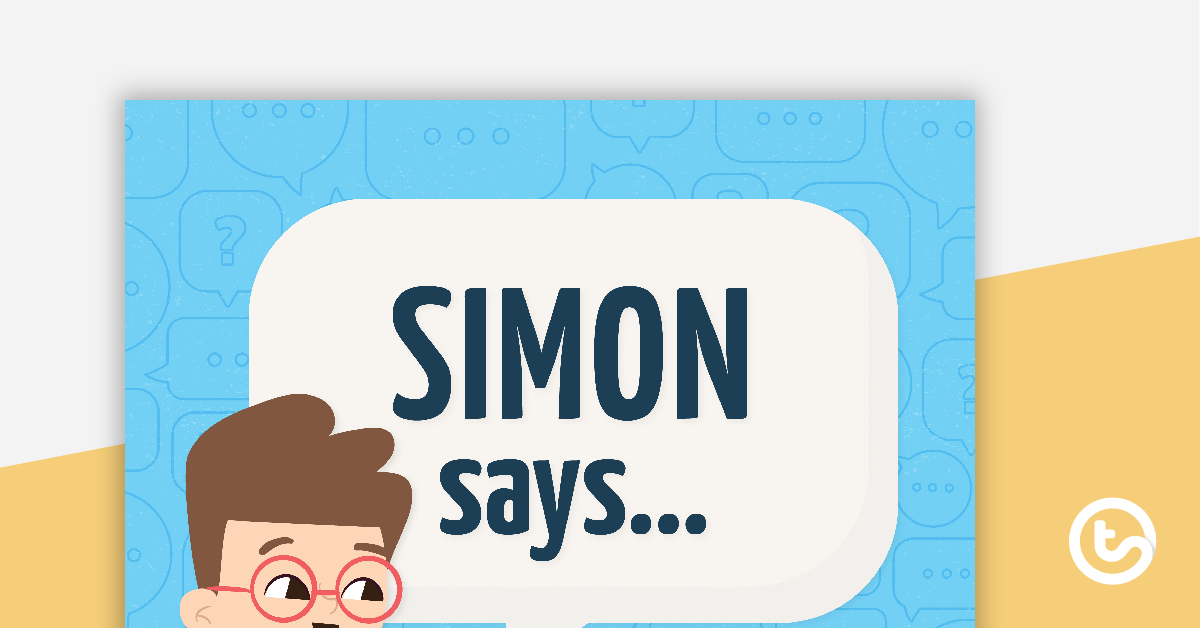 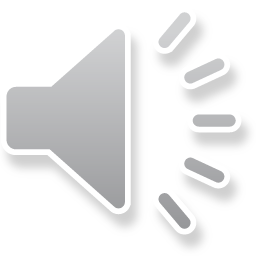 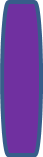 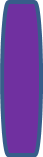 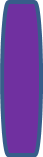 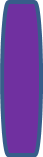 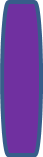 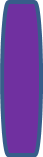 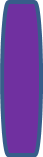 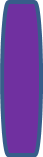 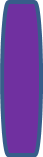 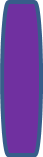 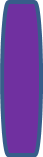 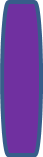 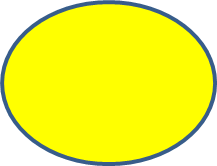 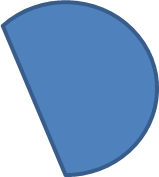 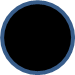 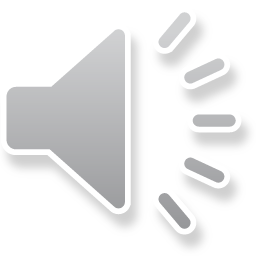 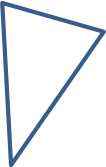 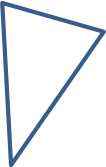 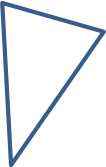 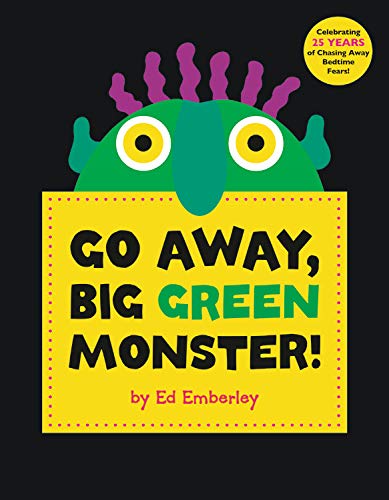 Let’s listen to a story!
https://www.youtube.com/watch?v=rPmLZLp-oec
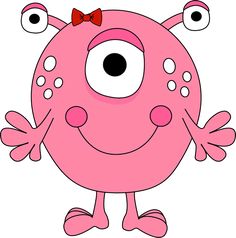 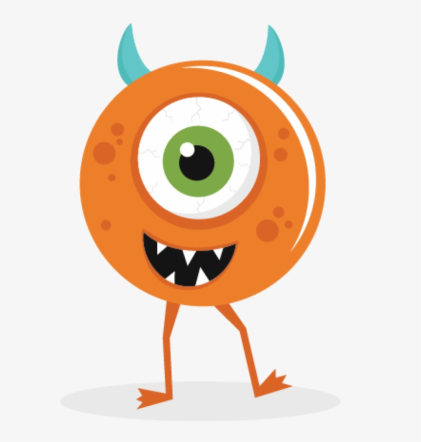 Let’s play!
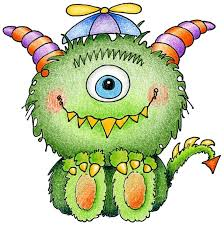 https://matchthememory.com/matchingmonsters
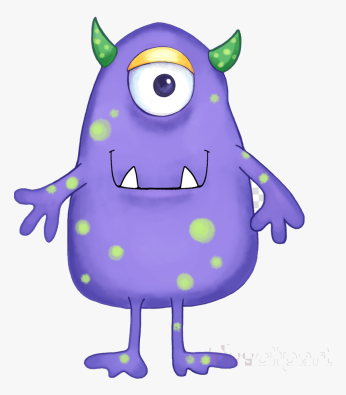 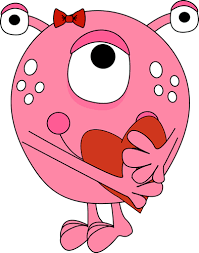 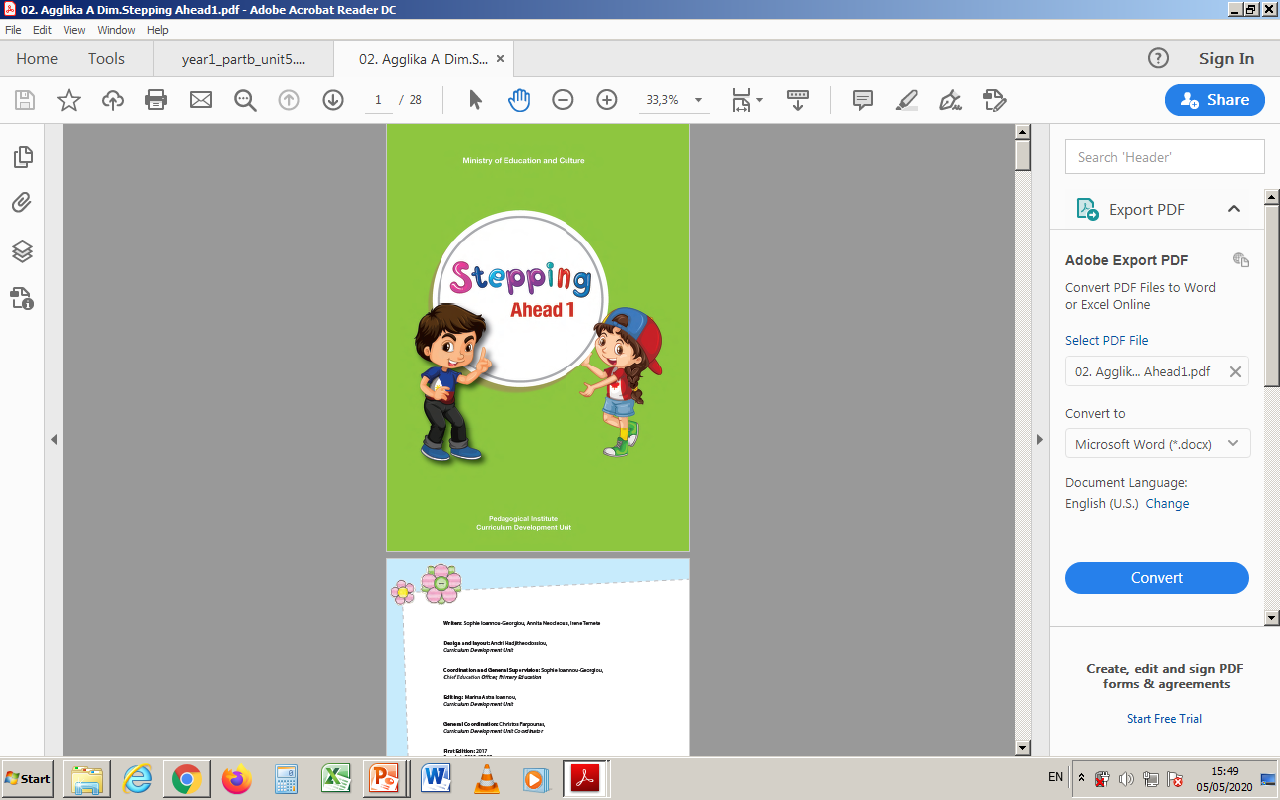 Open your books, page 17.
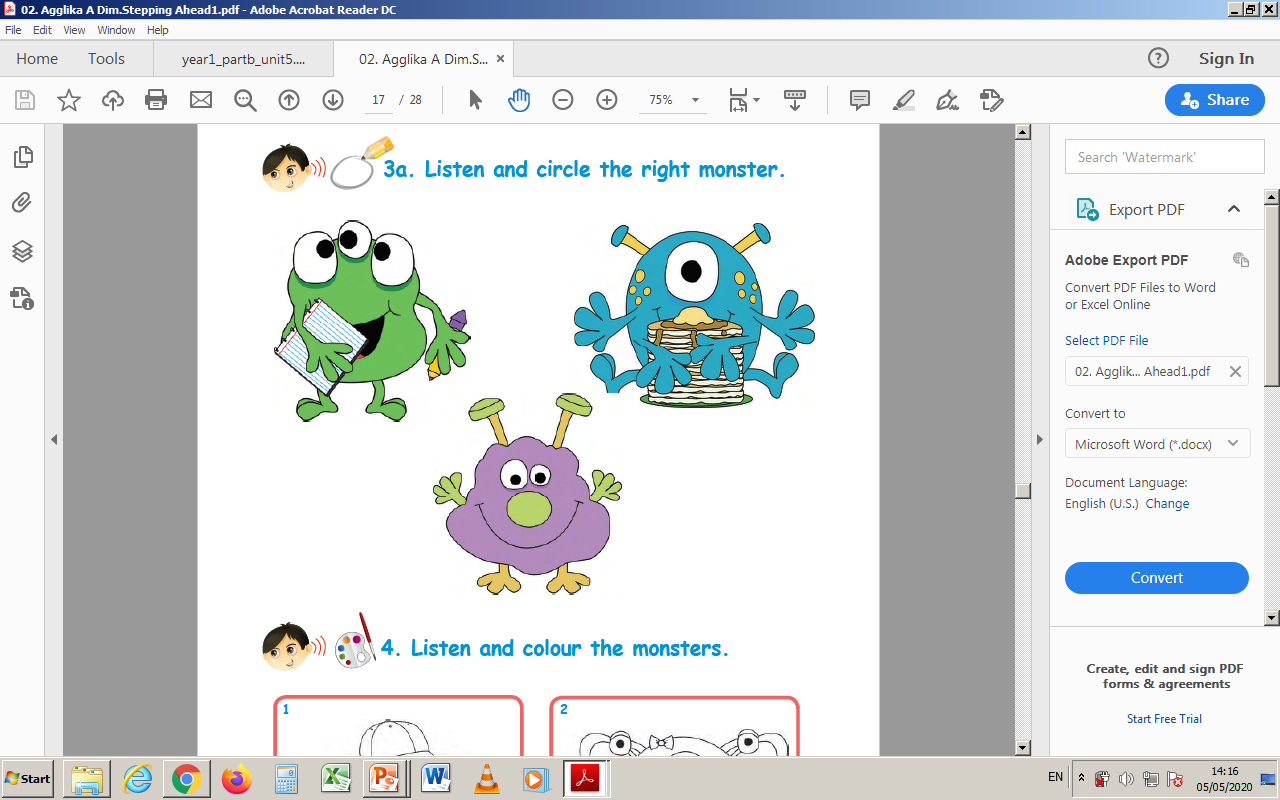 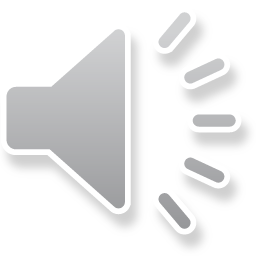 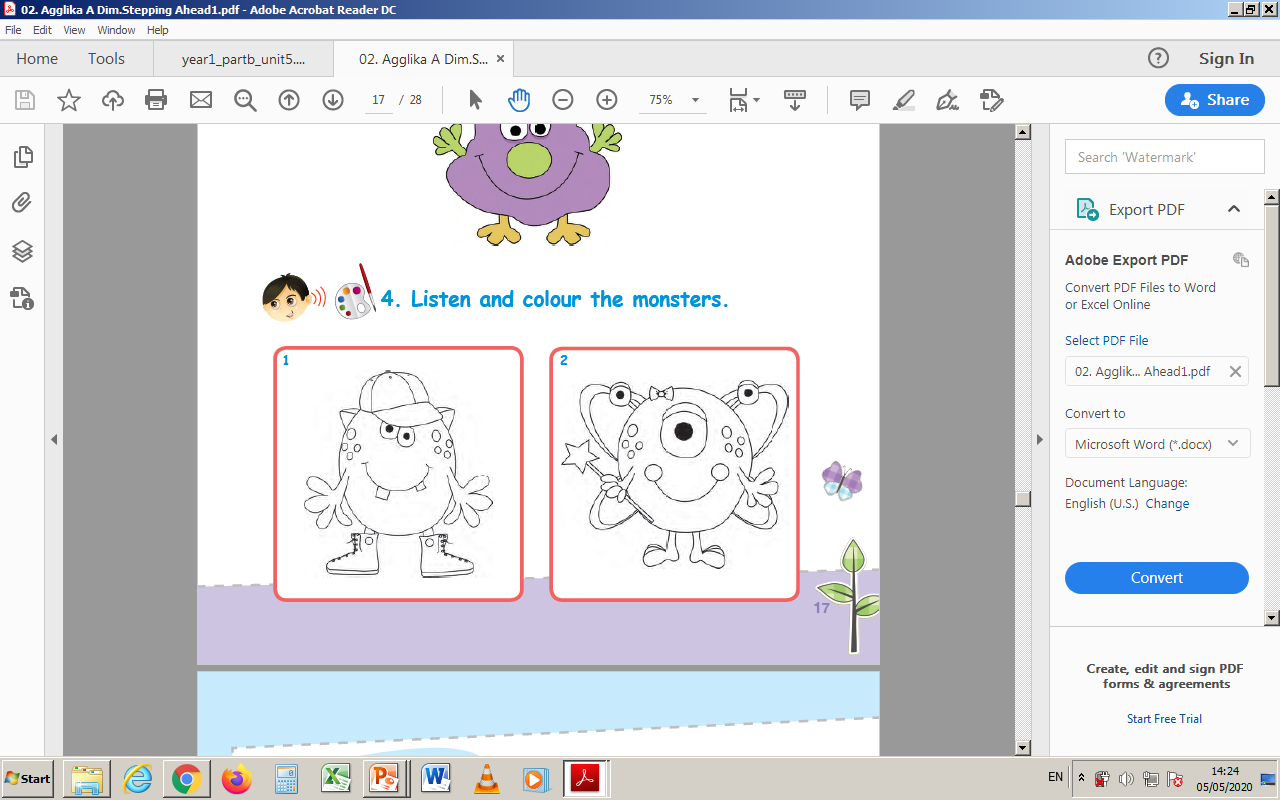 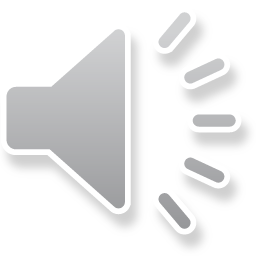 Good job!
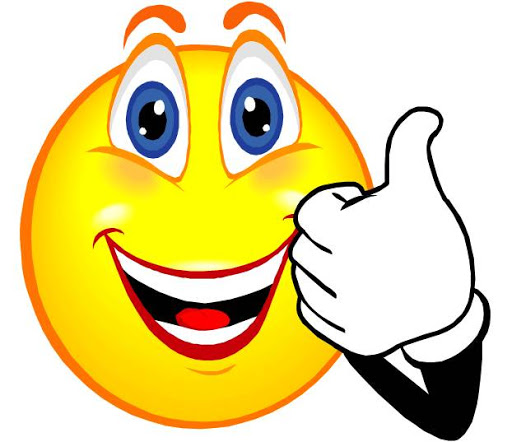